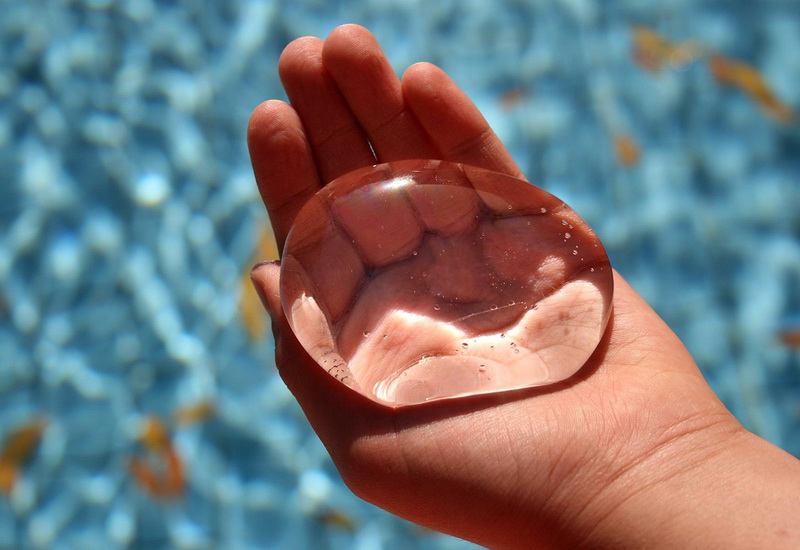 Человек в Аквамире
V городской  единый методический день
Единый методический день – как одна из форм организации педагогического проекта
ПРЕИМУЩЕСТВА ГРУППОВЫХ ПРОЕКТОВ
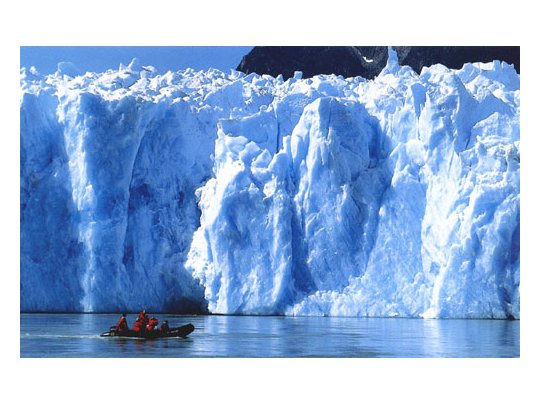 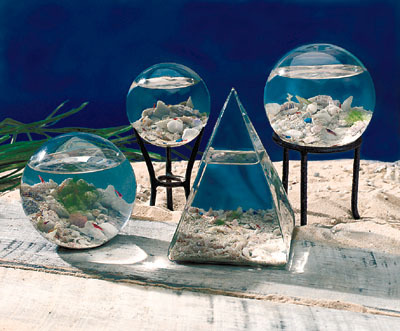 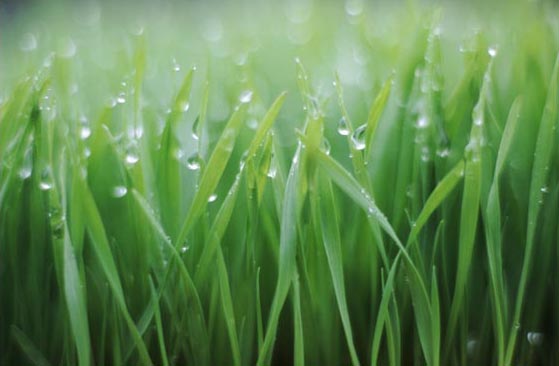 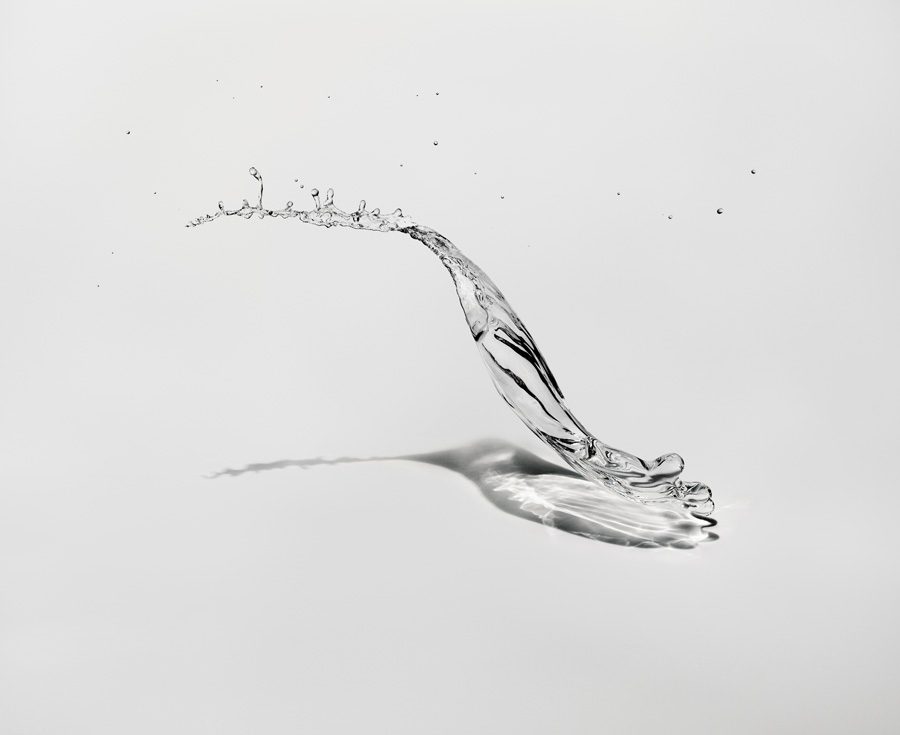 «Нельзя сказать,
что вода необходима
для жизни.
Она и есть жизнь».
Антуан де Сент-Экзюпери